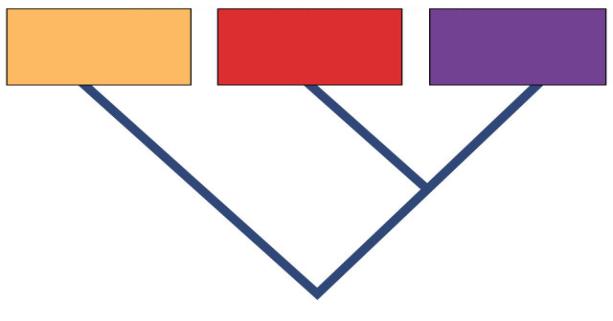 Domain
Bacteria
Domain
Archaea
Domain
Eukarya
Common ancestor
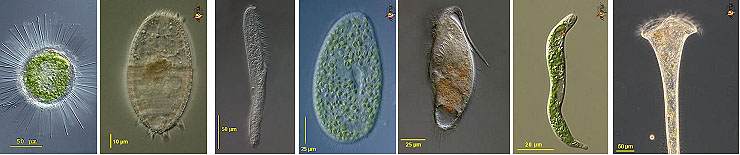 Kingdom: Protists
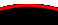 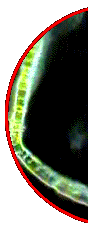 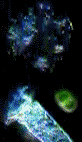 Domain Eukarya
(Ch. 28)
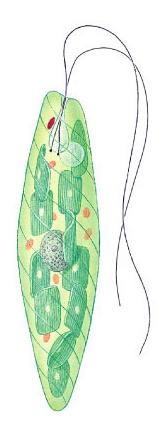 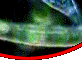 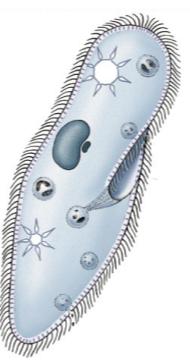 2007-2008
General characteristics
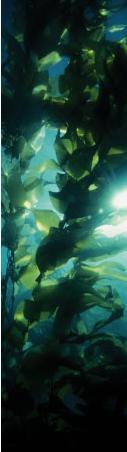 Classification criteria
eukaryotes 
not animal, plant or fungi
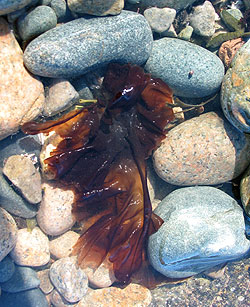 That’s more ofwhat they’re not & notwhat they are!
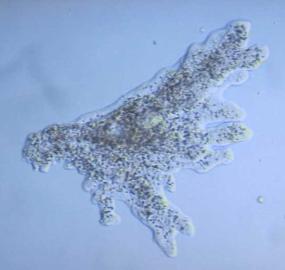 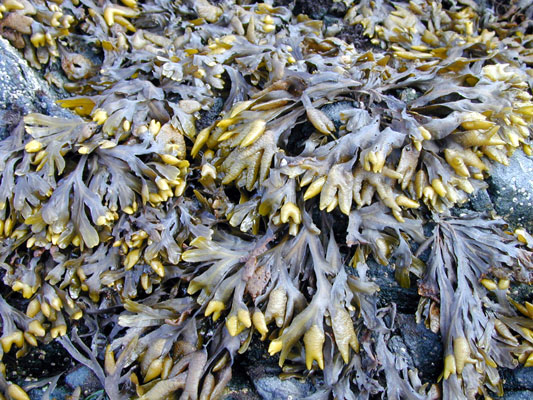 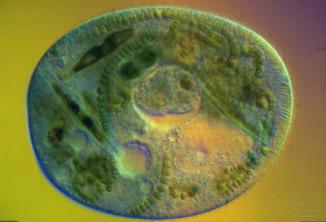 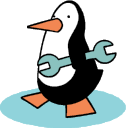 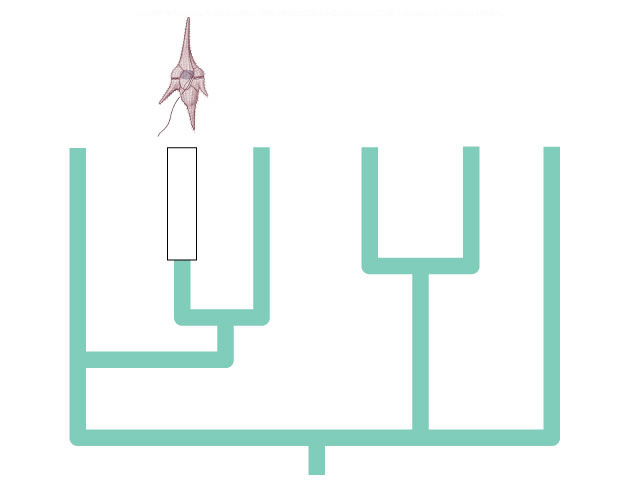 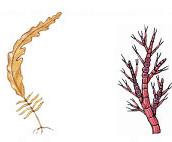 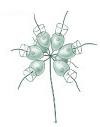 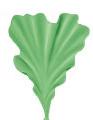 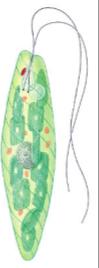 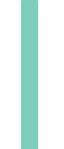 Great Diversity
brown algae& diatoms
dinoflagellates & ciliates
green algae
euglenoids
red algae
miscellaneous?
Problems with Protist Classification
Streptophyta
(includes land plants)
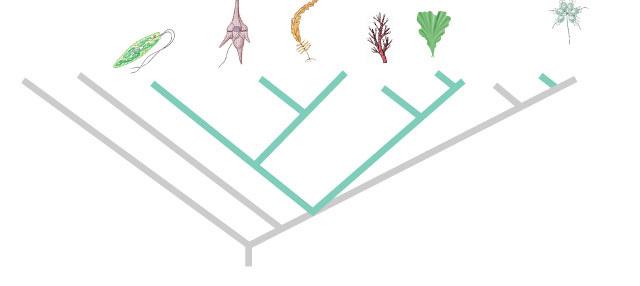 Choanoflagellida
Archaea
Chlorophyta
Animals
Bacteria
Stramenopila
Euglenozoa
Fungi
Alveolata
Rhodophyta
Too Diverse!
doesn’t reflect any evolutionary relationship amongst all kingdom members
paraphyletic
Something’snot right here!
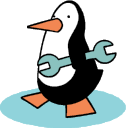 Theory of Endosymbiosis
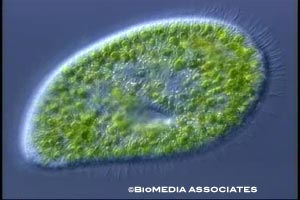 Paramecium & symbiont Chlorella
mitochondrion
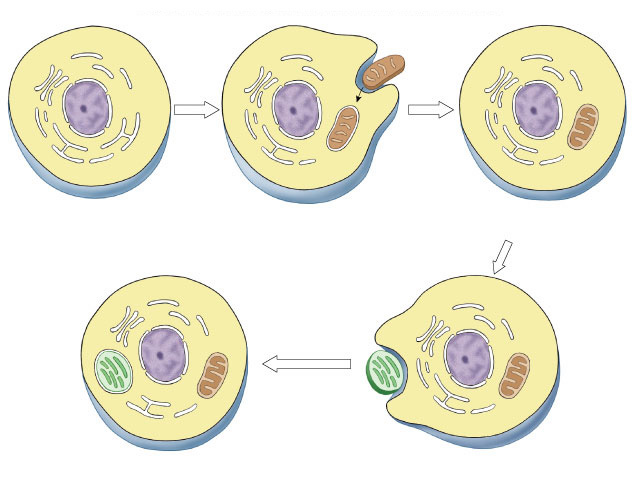 internal membrane system
aerobic bacterium
Ancestral eukaryotic cell
Eukaryotic cell with
mitochondrion
photosyntheticbacterium
chloroplast
Eukaryotic cell with chloroplasts
Protist Diversity
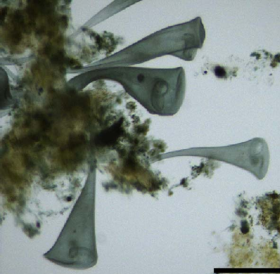 The full spectrum of modes of life
unicellular to multicellular 
autotrophic to heterotrophic
asexual to sexual reproduction
pathogenic to beneficial
sessile to mobile
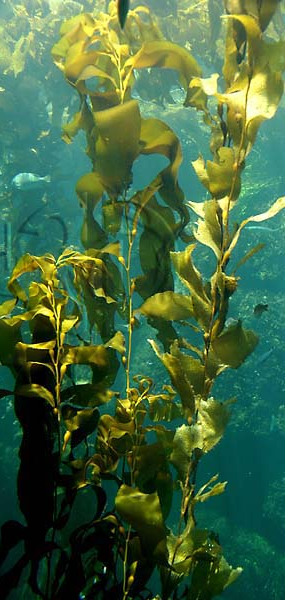 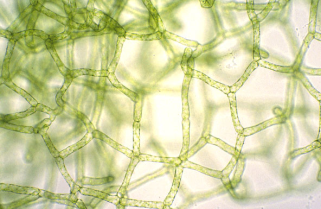 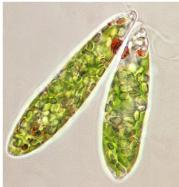 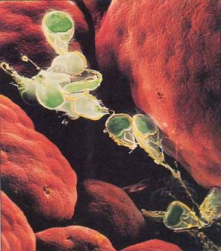 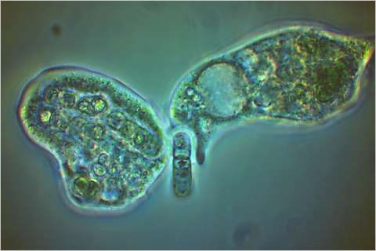 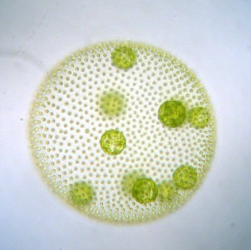 Mobility
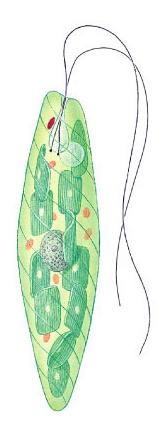 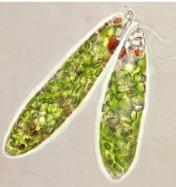 How Protists move
flagellum
cilia
pseudopod
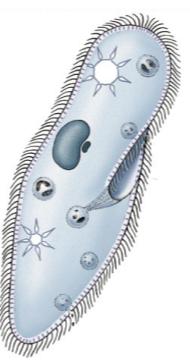 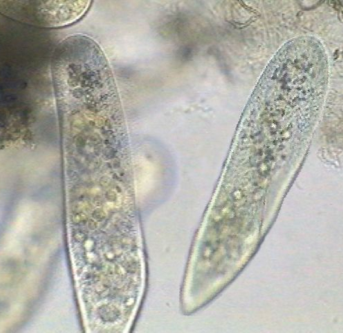 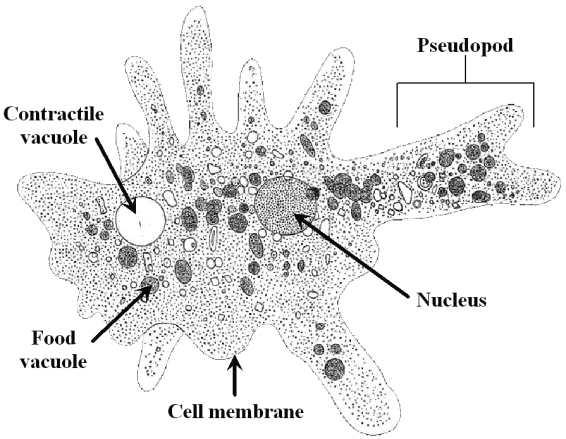 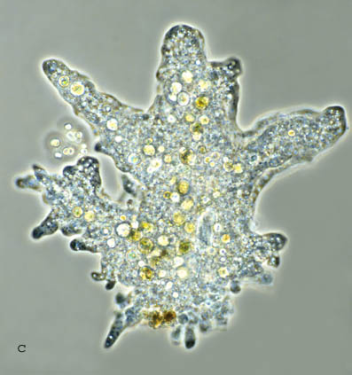 Protist Diversity
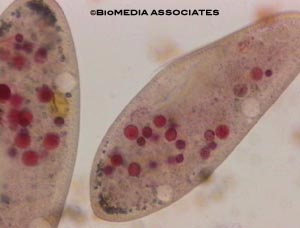 Paramecium with food vacuoles stained red
Amoeba ingesting a Paramecium
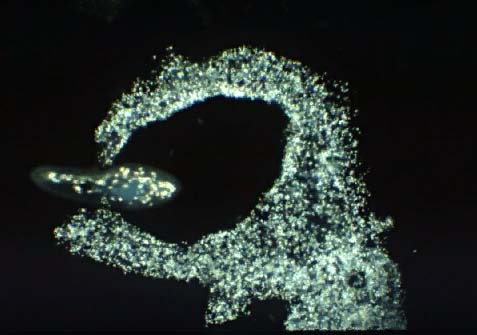 Animal-like Protists
heterotrophs, predators
Amoeba
Paramecium
Stentor
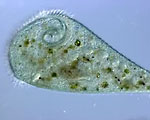 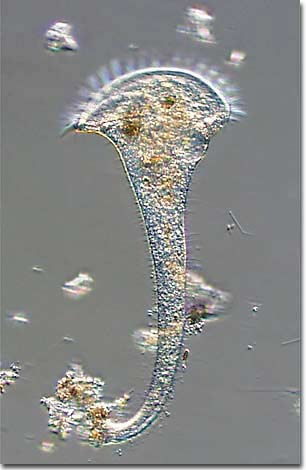 To Put It Another Way....
Protist Diversity
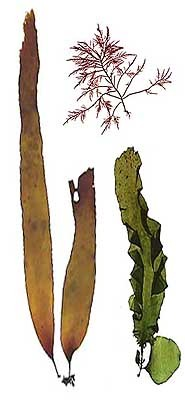 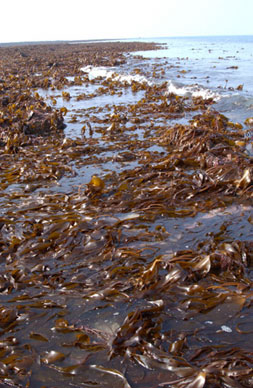 Plant-like Protists
autotrophs, photosynthesis
Euglena
algae
Diatoms
“Seaweeds”
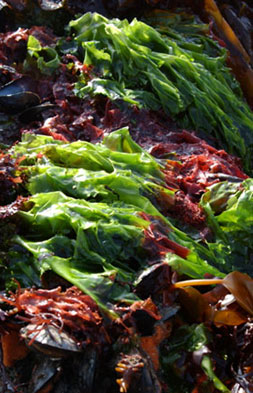 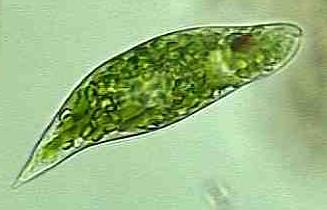 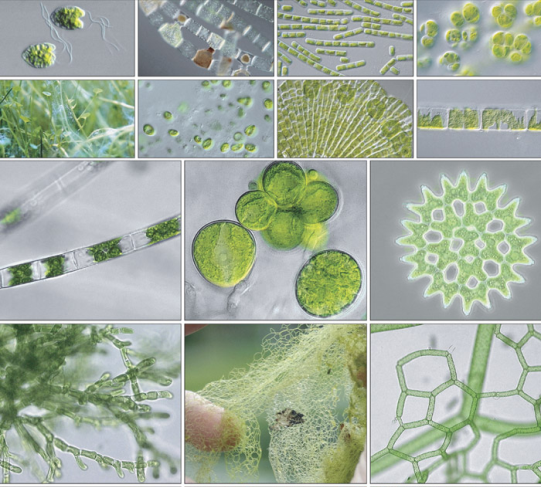 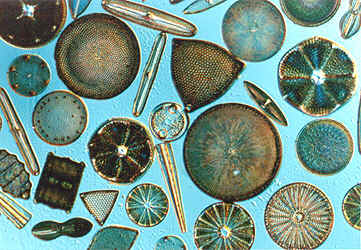 Long flagellum
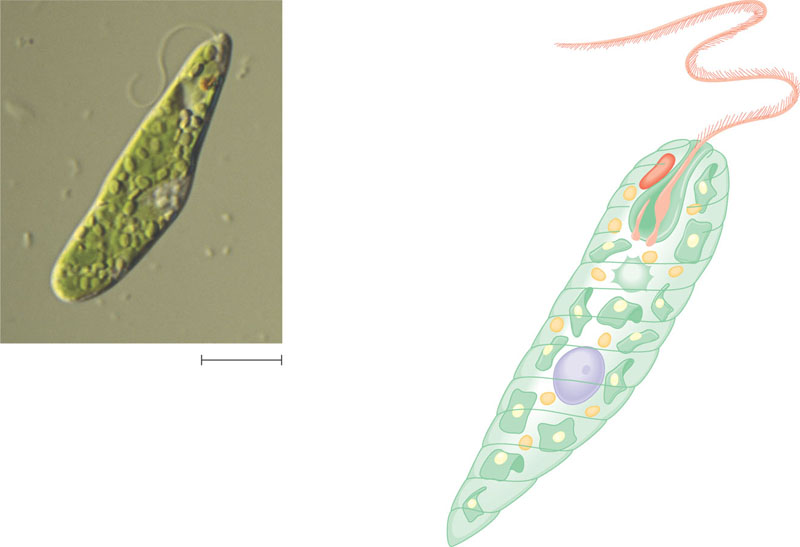 Eyespot: pigmented
organelle that functions
as a light shield, allowing
light from only a certain
direction to strike the
light detector
Light detector: swelling near the
base of the long flagellum; detects
light that is not blocked by the
eyespot; as a result, Euglena moves
toward light of appropriate
intensity, an important adaptation
that enhances photosynthesis
Short flagellum
Contractile vacuole
Nucleus
Euglena (LM)
5 µm
Plasma membrane
Pellicle: protein bands beneath
the plasma membrane that
provide strength and flexibility
(Euglena lacks a cell wall)
Chloroplast
Paramylon granule
Euglena, a euglenid commonly found in pond water
Ain’t No Party Like A Euglena Party!
Protist Diversity
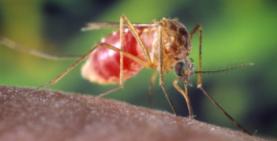 Parasitic & pathogenic Protists
malaria
Giardia
trypanosomes
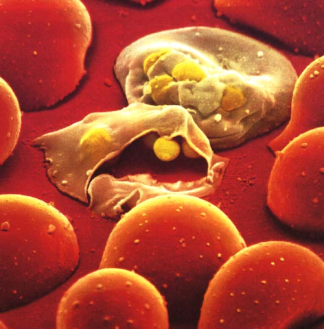 Plasmodium
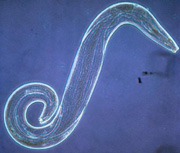 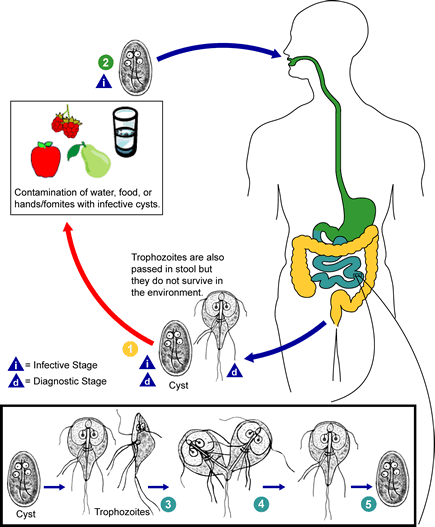 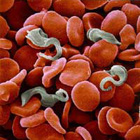 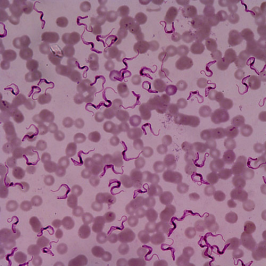 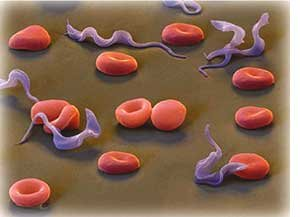 Giardia
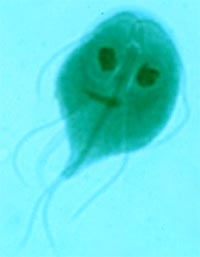 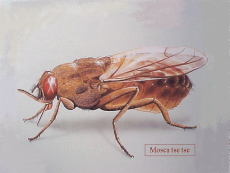 Trypanosoma
[Speaker Notes: African Sleeping Sickness and South American Chagas Disease]
The sporozoites enter the person’s 
liver cells. After several days, the sporozoites 
undergo multiple divisions and become 
merozoites, which use their apical complex 
to penetrate red blood cells (see TEM below).
2
An infected Anopheles 
mosquito bites a person, 
injecting Plasmodium 
sporozoites in its saliva.
1
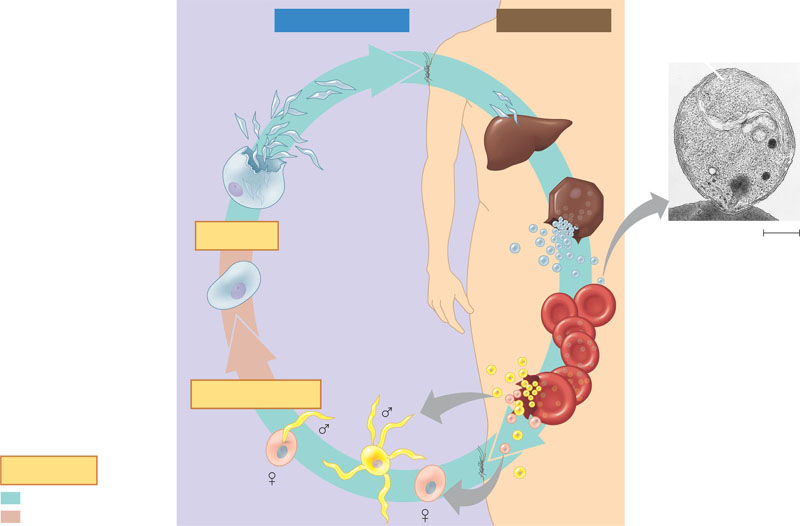 Inside mosquito
Inside human
Merozoite
Sporozoites
(n)
Liver
An oocyst develops
from the zygote in the wall
 of the mosquito’s gut. The
oocyst releases thousands
 of sporozoites, which
migrate to the mosquito’s
salivary gland.
7
Liver cell
Apex
Oocyst
MEIOSIS
Red blood 
cell
0.5 µm
Merozoite
(n)
Zygote
(2n)
Red blood
cells
The merozoites divide asexually inside the 
red blood cells. At intervals of 48 or 72 hours 
(depending on the species), large numbers of 
merozoites break out of the blood cells, causing 
periodic chills and fever. Some of the merozoites 
infect new red blood cells.
3
FERTILIZATION
Gametocytes
(n)
Gametes
Key
Some merozoites 
form gametocytes.
Haploid (n)
4
Diploid (2n)
Gametes form from gametocytes.
Fertilization occurs in the mosquito’s
digestive tract, and a zygote forms.
The zygote is the only diploid stage
in the life cycle.
Another Anopheles mosquito
bites the infected person and picks
up Plasmodium gametocytes along
with blood.
6
5
The two-host life cycle of Plasmodium, the apicomplexan that causes malaria
Protist Diversity
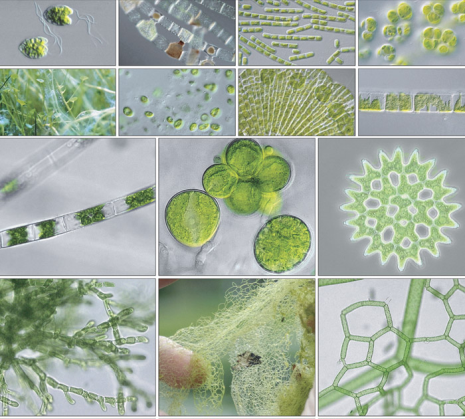 Beneficial & necessary Protists
phytoplankton
small algae + diatoms
much of the world’s photosynthesis
produces ~90% of atmospheric oxygen
zooplankton
heterotrophic protists + animals
key ecological role at base of marine food web
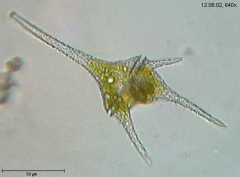 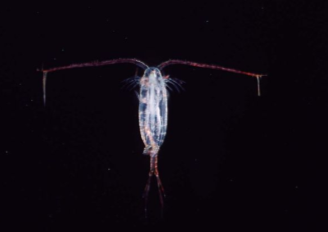 1.  The current state of "protistan" taxonomy is an example of which feature of good scientific practice?  The need to
suspend judgment until enough evidence is available to make an informed decision.
base conclusions on controlled, repeatable experiments. 
be willing to change, or drop, one's hypotheses when the data warrant it.
avoid sampling techniques that can introduce bias. 
Both A and C are correct.
[Speaker Notes: Answer: e
Source: Barstow - Test Bank for Biology, Sixth Edition, Question #27.]